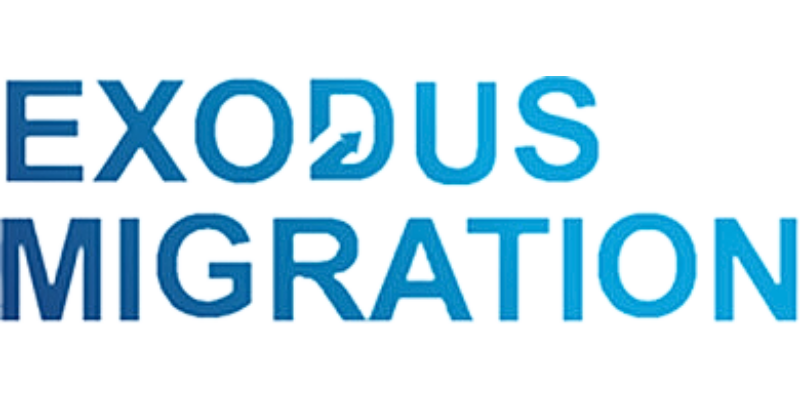 Obtaining Citizenship or Residence in Third Countries
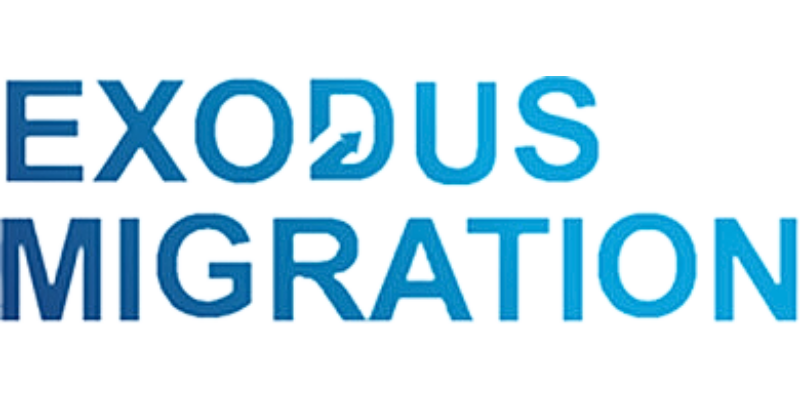 CBI/RBI Big Picture
What is CBI?
What is RBI?
Biggest increase is U.S. citizens
CBI/RBI countries added/eliminated
Constant changes in CBI/RBI programs
Political issues in CBI/RBI
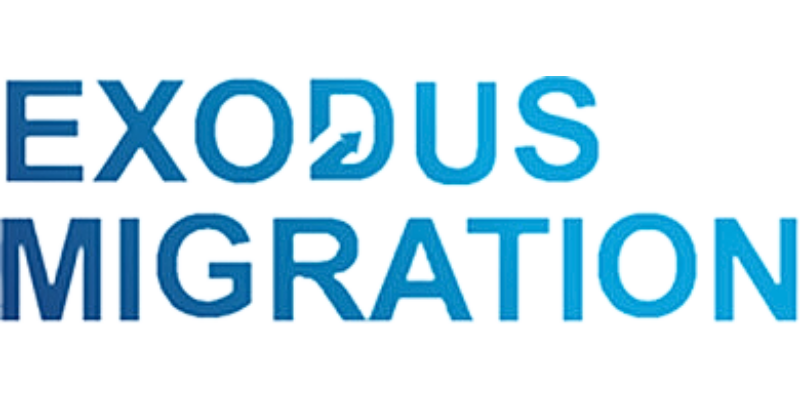 Motivating Factors
Political reasons
Religious / ethnic reasons
Visa free travel
Travel without US passport
Tax planning
Retirement
Opportunities for children
Status
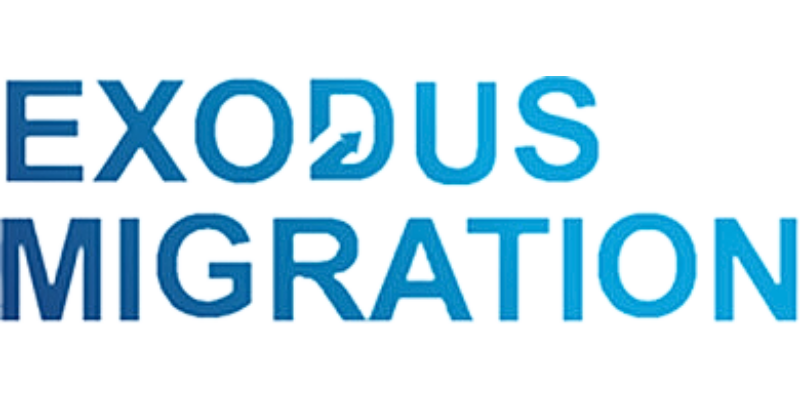 Residence vs. Citizenship
Citizenship provides passport; residence does not
Citizenship may provide more access to government benefits
Citizenship is permanent; residence may not be
Residence may or may not be renewable/extendable
Residence may or may not lead to citizenship
Residence may require physical presence; citizenship usually does not
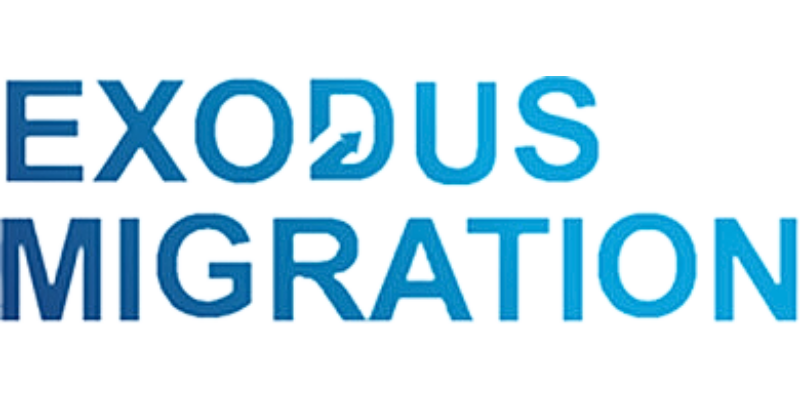 Issues in Residence Programs
Permanent?
Extendable?
Requires additional investment?
Physical presence required?
Property purchase required?
Donation or investment?
Path to citizenship?
Which dependents included?
Spouse?
Future spouse?
Age of children?
Must be dependent?
Lose residence at certain age?
Parents?
Siblings?
Grandchildren?
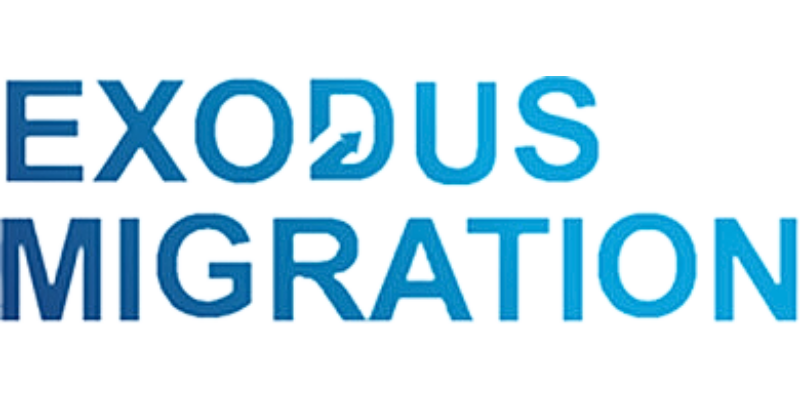 Nature and Amount of Investment
Amount varies greatly
Amount may change on short notice
Donation vs. investment
Investment in real estate option
Investment in business option
Start up?
Existing business?
Amount required in bank account?
Other investment options 
How long must investment be sustained?
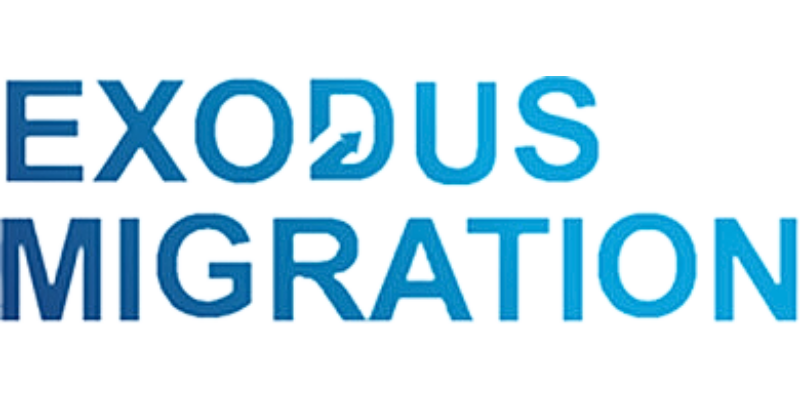 Issues in Choosing Country
Dependents included
Likelihood of natural disasters
Quality of life
Stability of government/ political system
Ability to be employed
English speaking
Amount of investment
Type of investment
Visa free travel countries
Tax system
Speed of processing
Close proximity to US
Access to EU
Good health care system
Religious freedom/ safety
Physical presence required
Requirement to renew/ extend
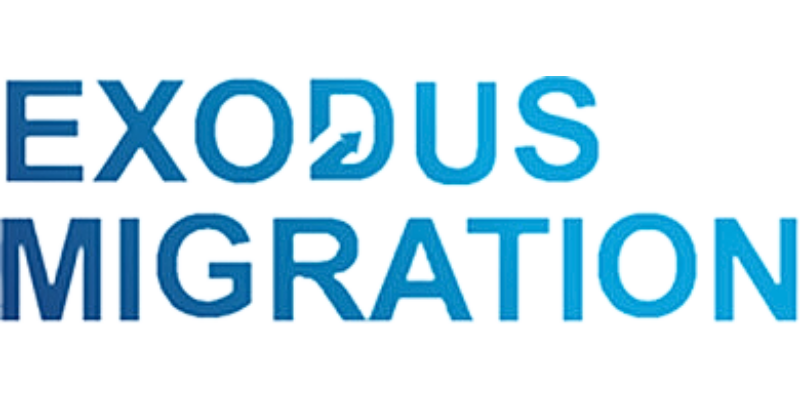 Citizenship by Descent
Different rules in each country
Some countries more liberal because of population growth issues
Some countries only allow derivation through mother
Date parents left country relevant
Difficult to prove
Must prove parents’ citizenship
May be document issues
Issues of changing country borders over time
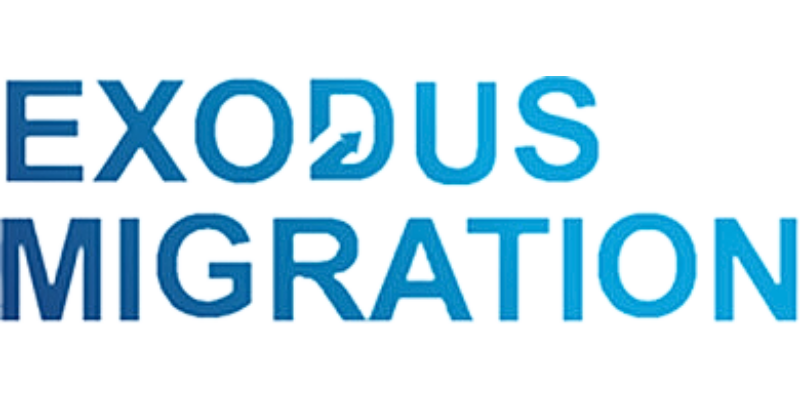 Travel/Physical Presence Issues
Need to visit country prior to obtaining citizenship/residence
Duration of stay
Physical presence requirements
Total?
Annual?
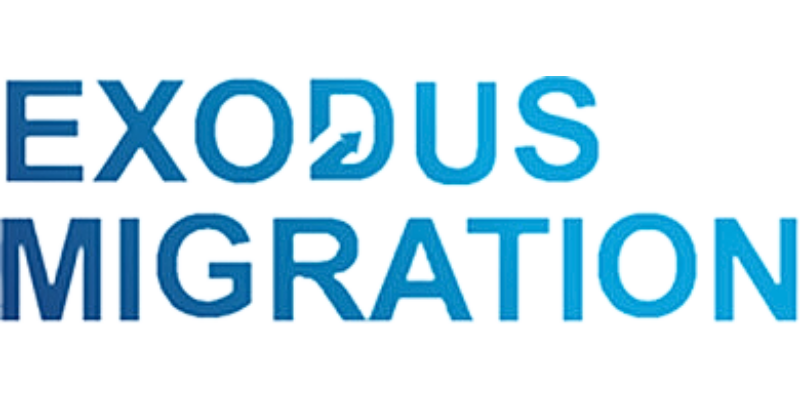 Safe Haven Issues
Processing time
Conditions in country
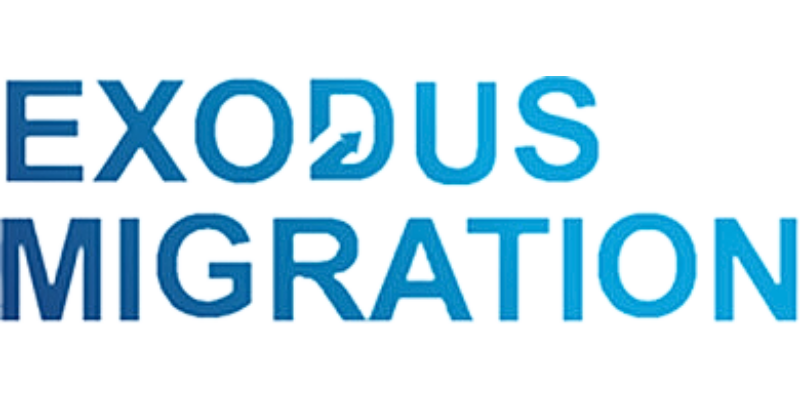 Dual Citizenship/Renunciation
U.S. allows dual citizenship
Some countries do not allow dual citizenship
Expatriation very difficult
Must be voluntary
Possible to renounce U.S. citizenship
May be serious tax consequences
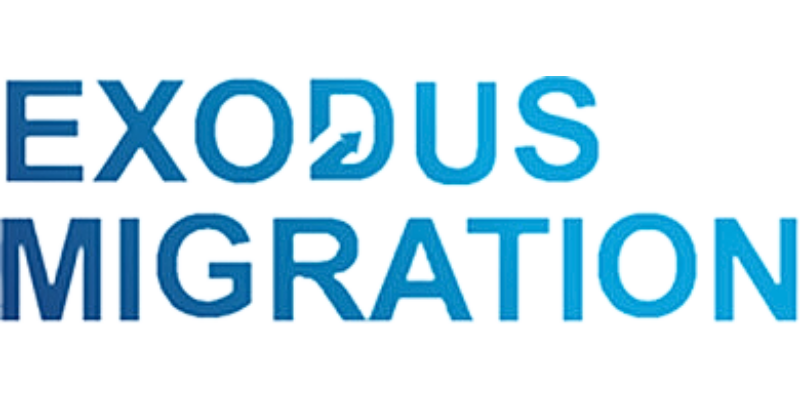 Specific Countries
Malta
Caribbean countries
Turkey
Portugal
Spain
Greece